Проект Закона «О внесении изменений и дополнений в некоторые законодательные акты РКпо вопросам совершенствования регулирования предпринимательской деятельности»
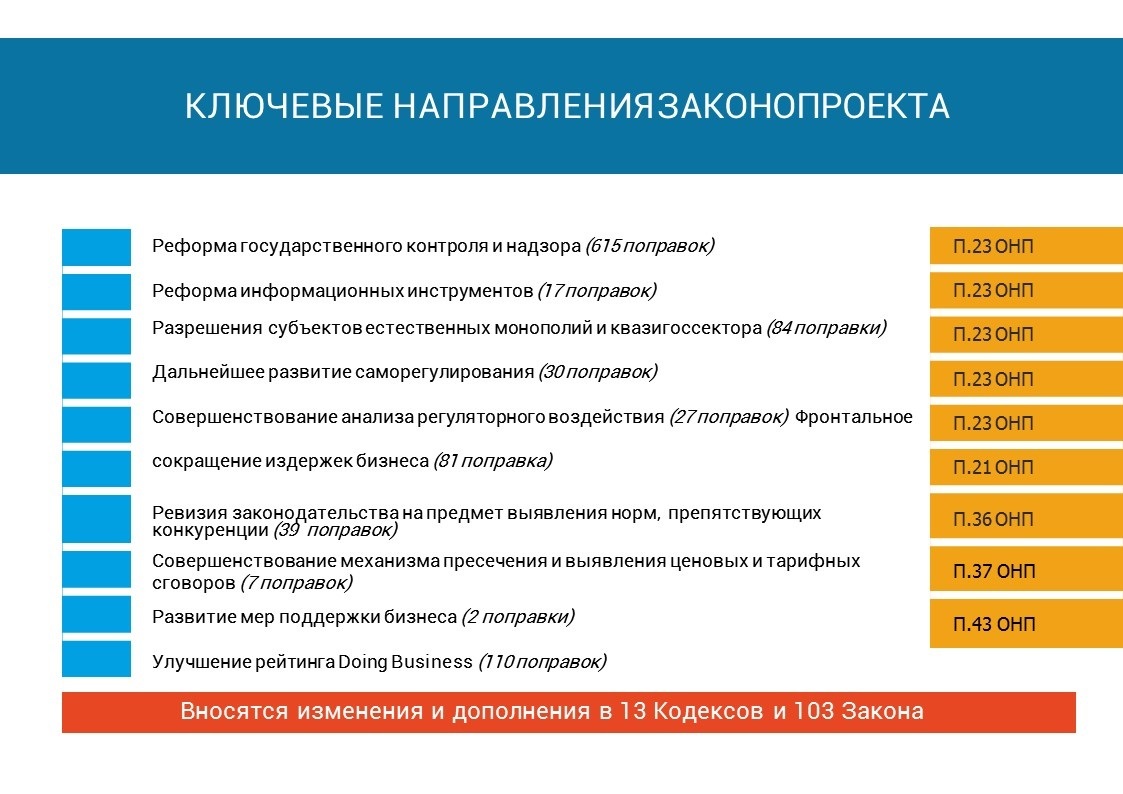 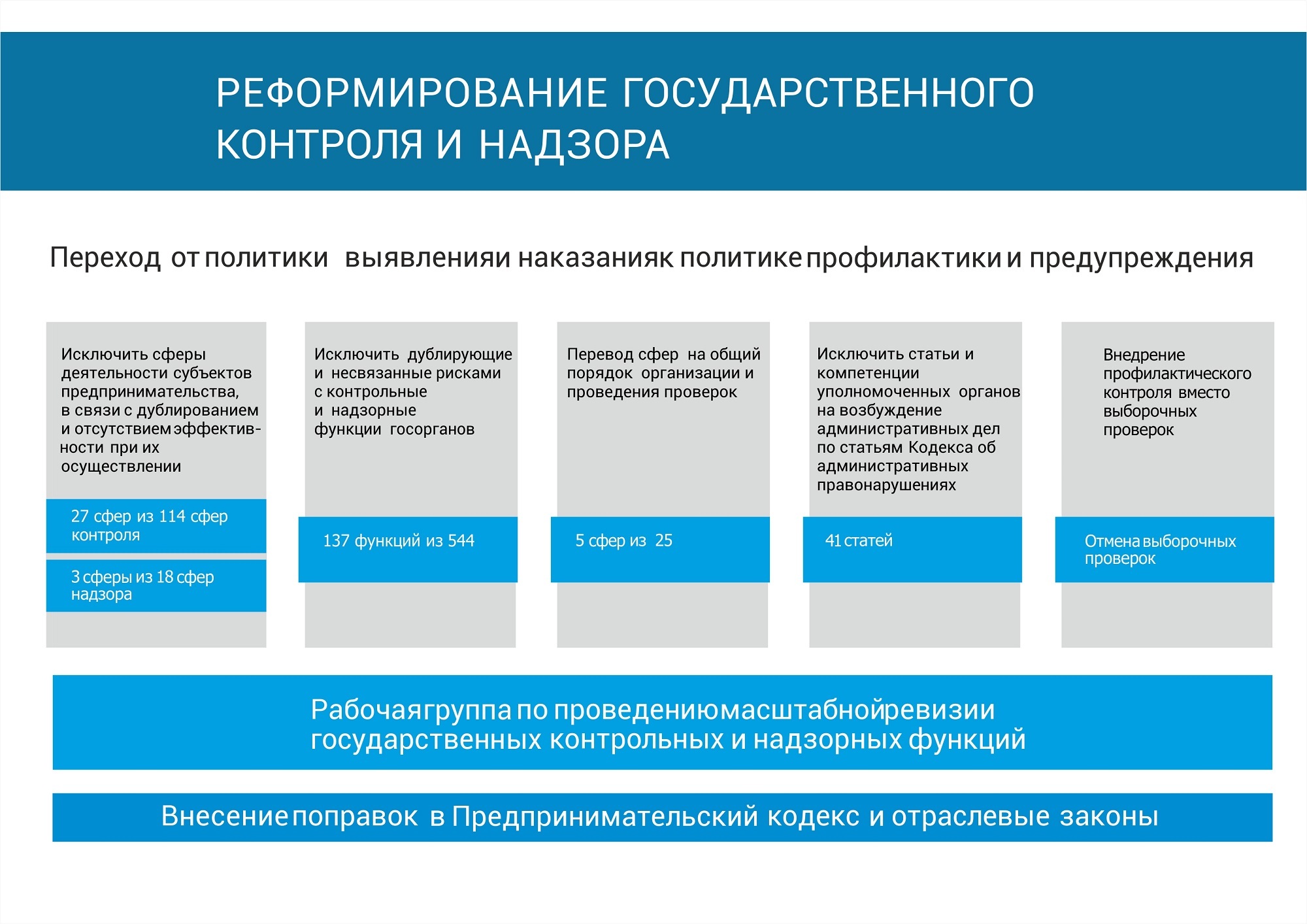 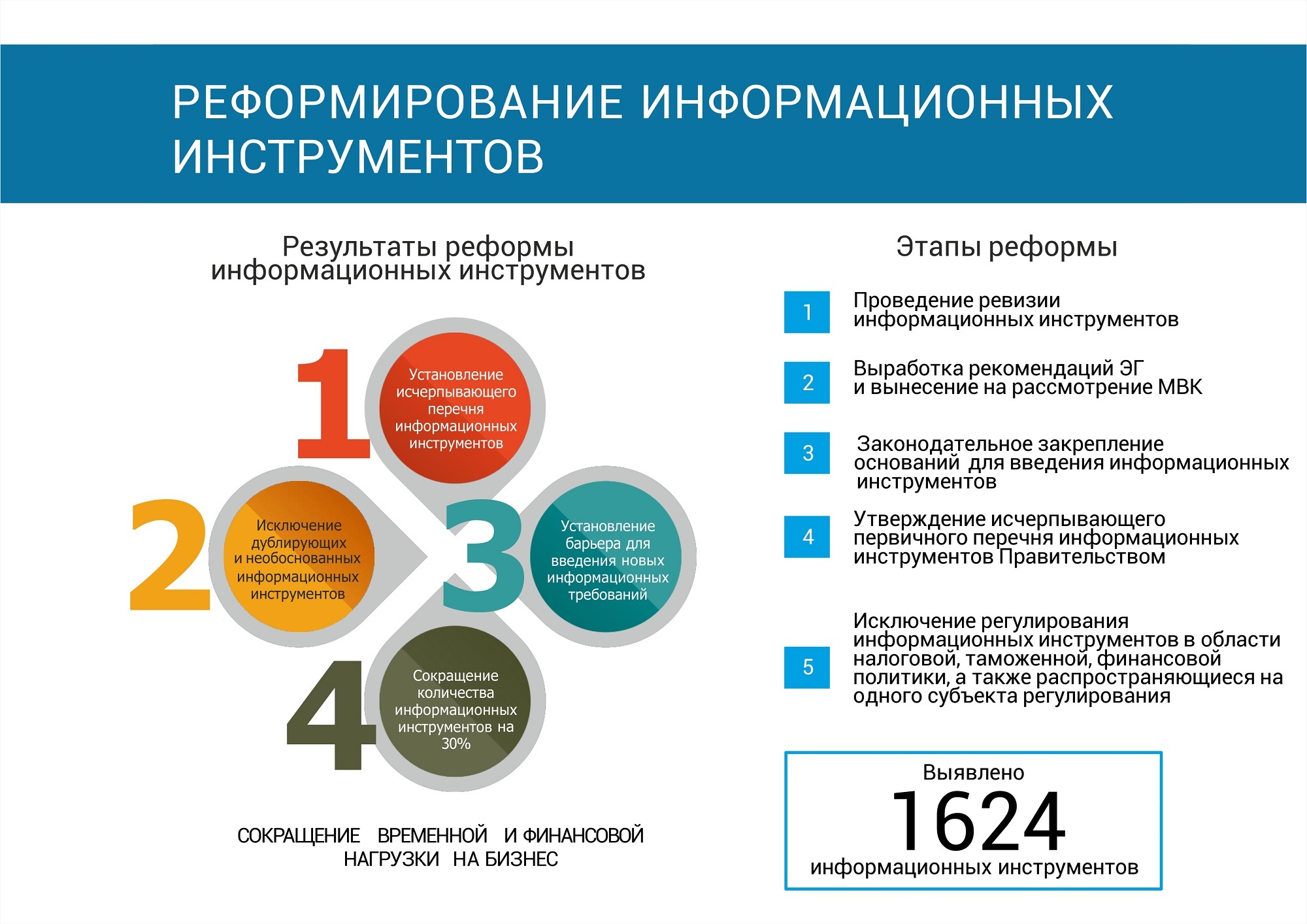 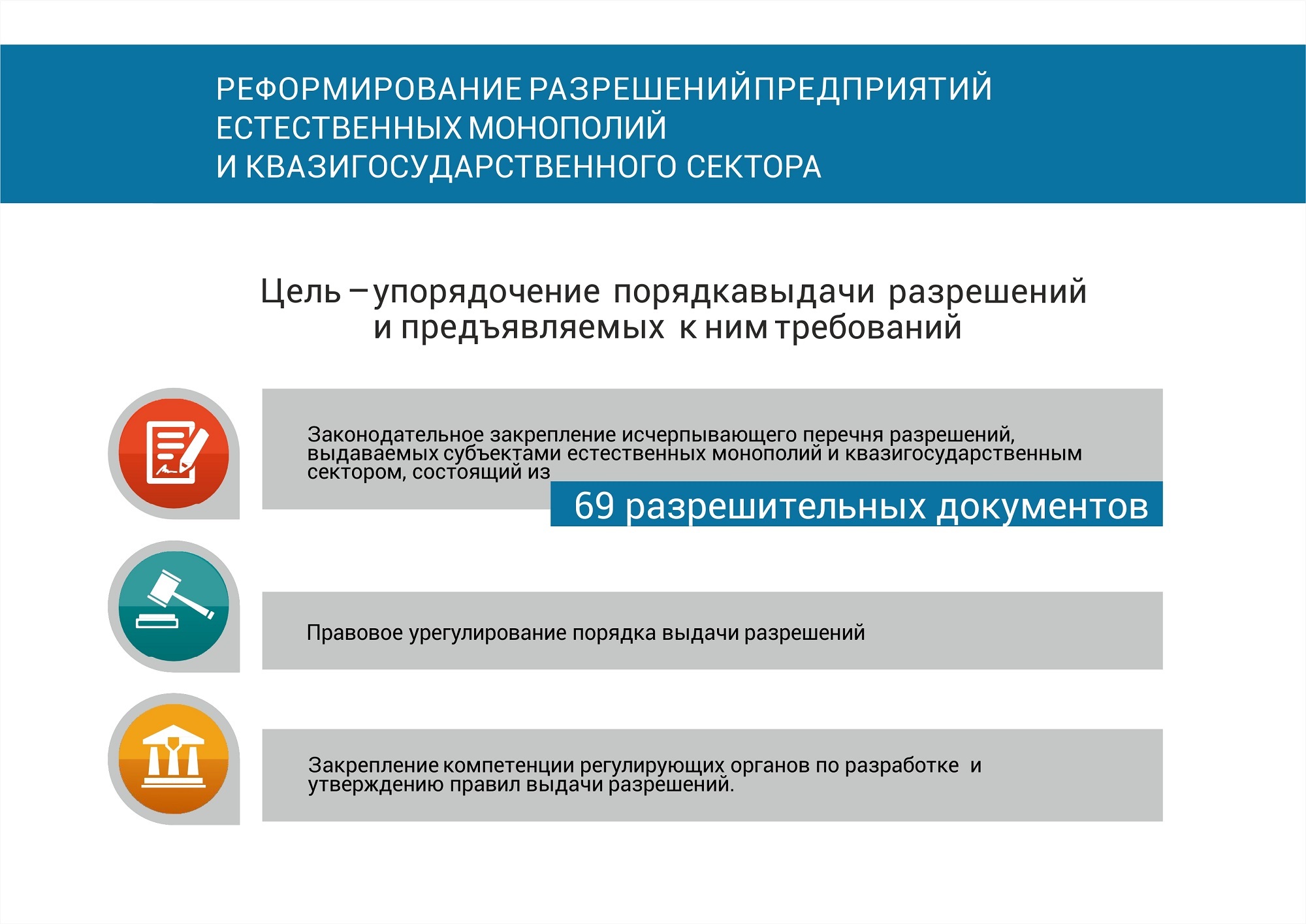 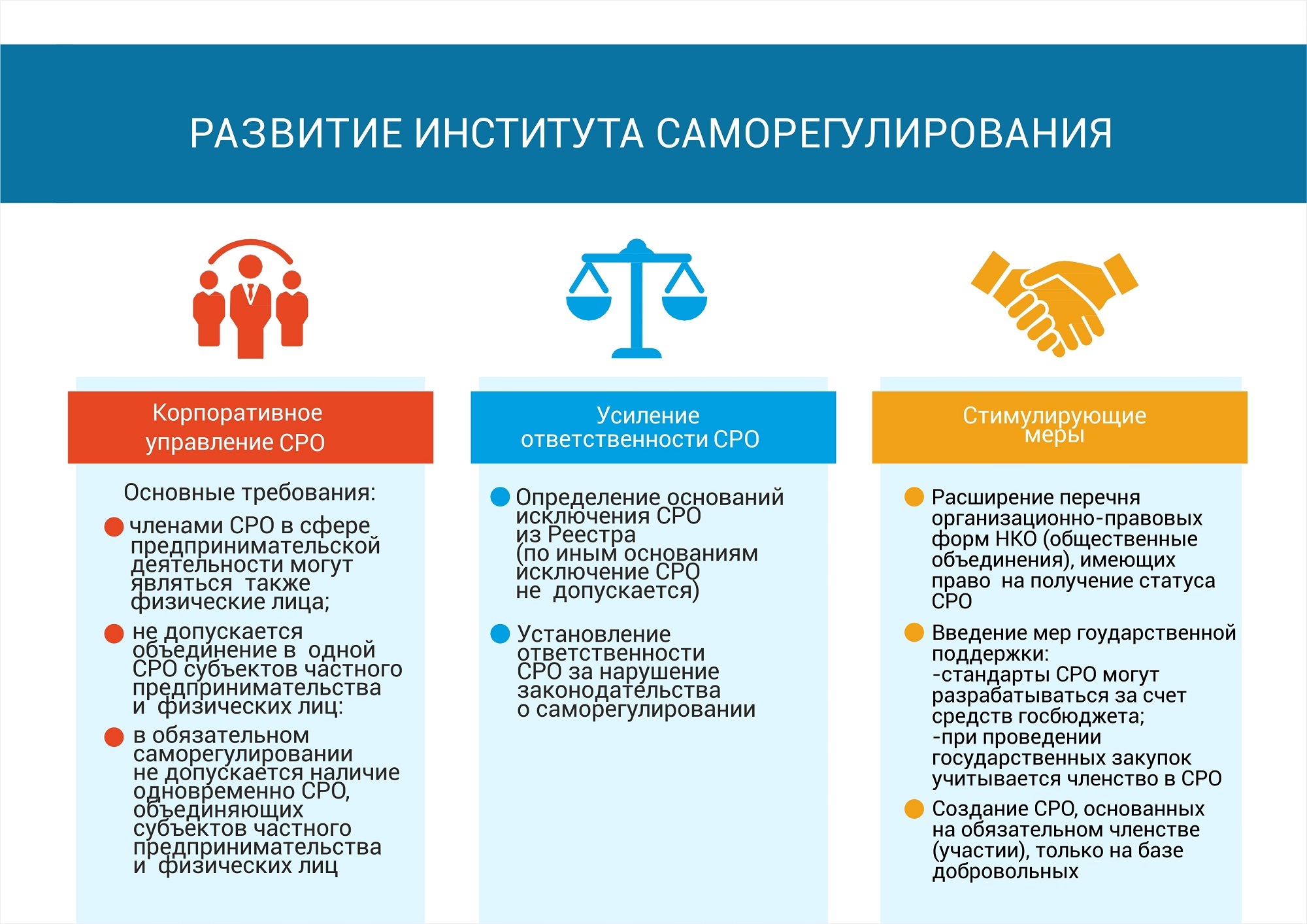 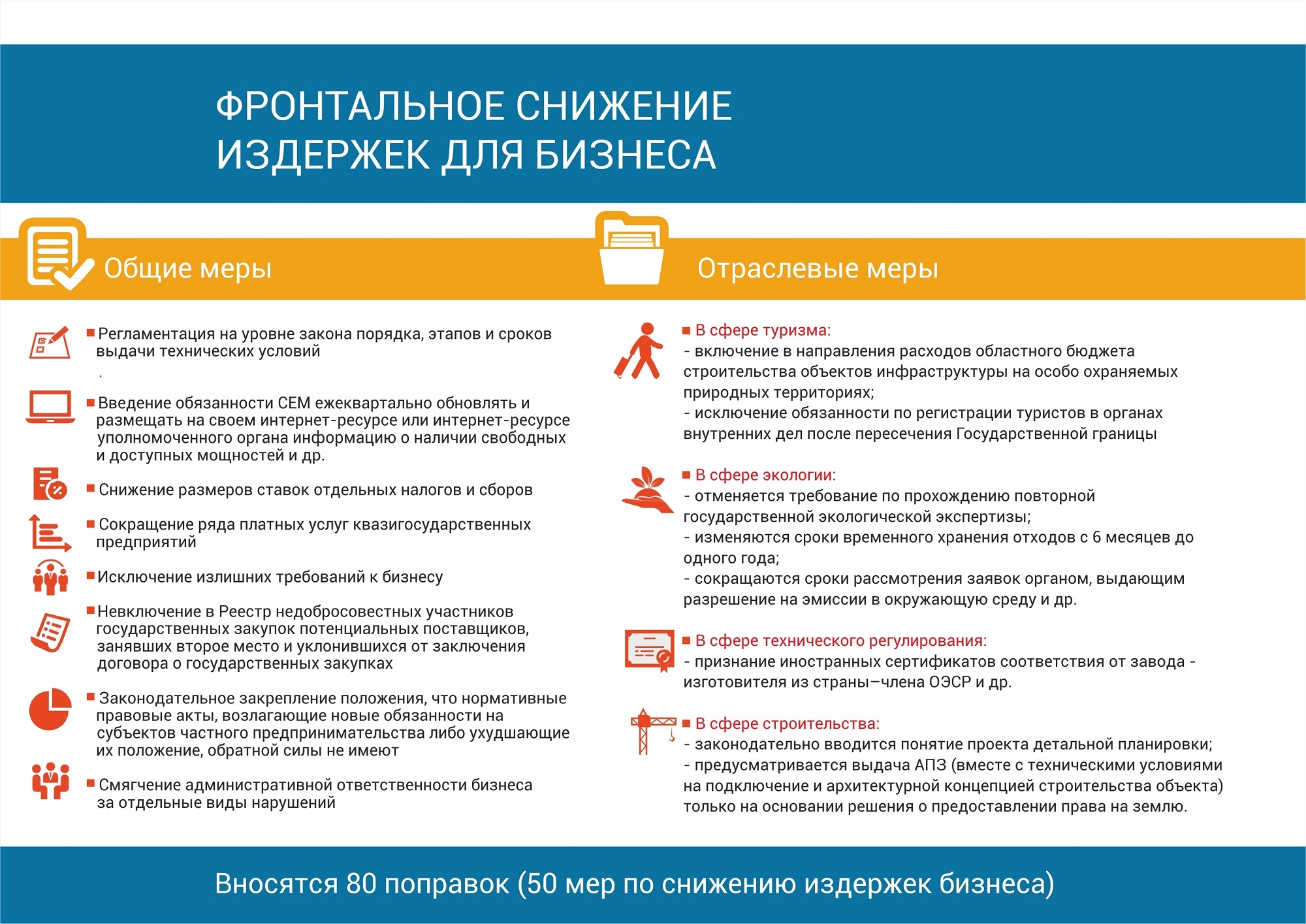 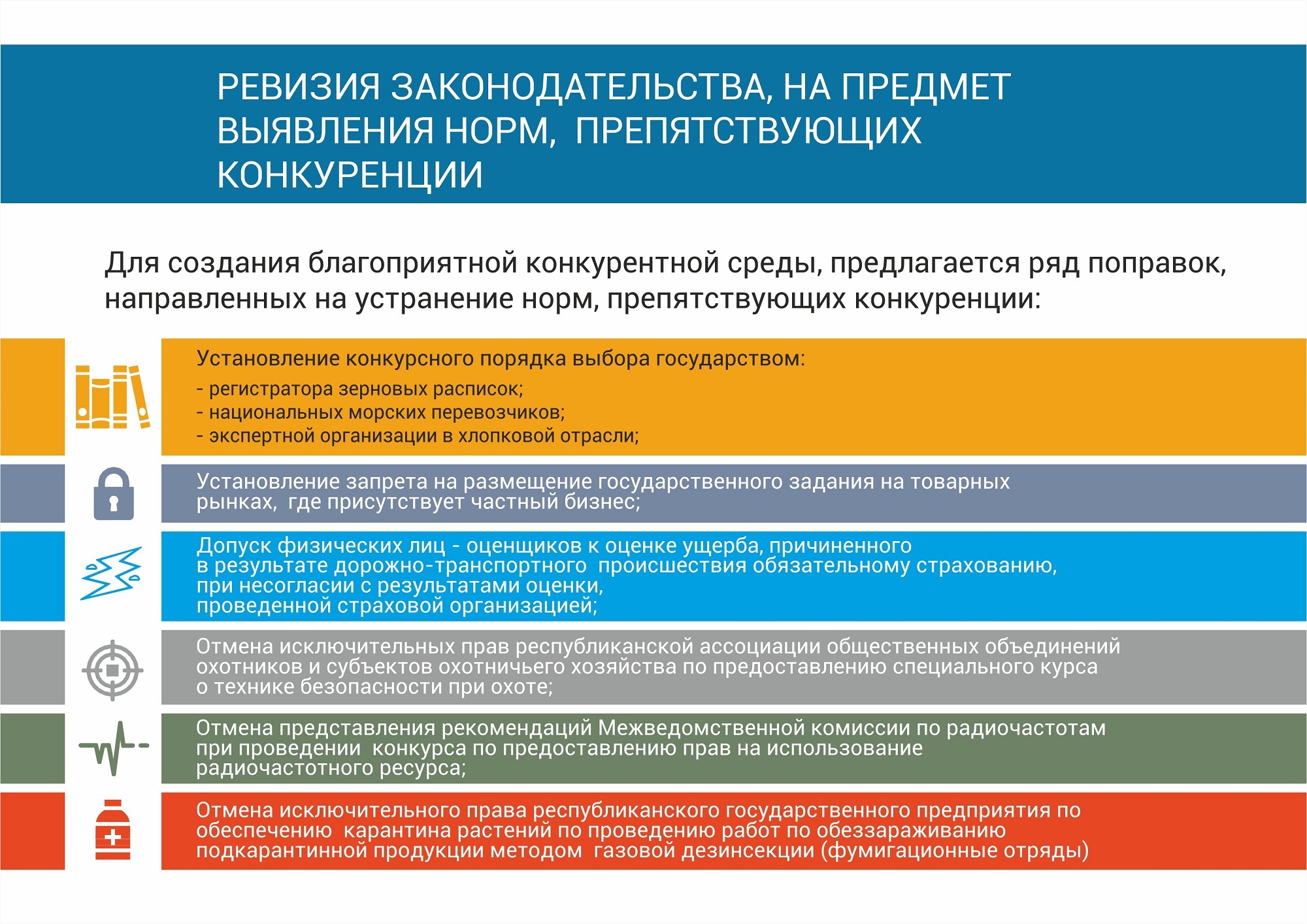 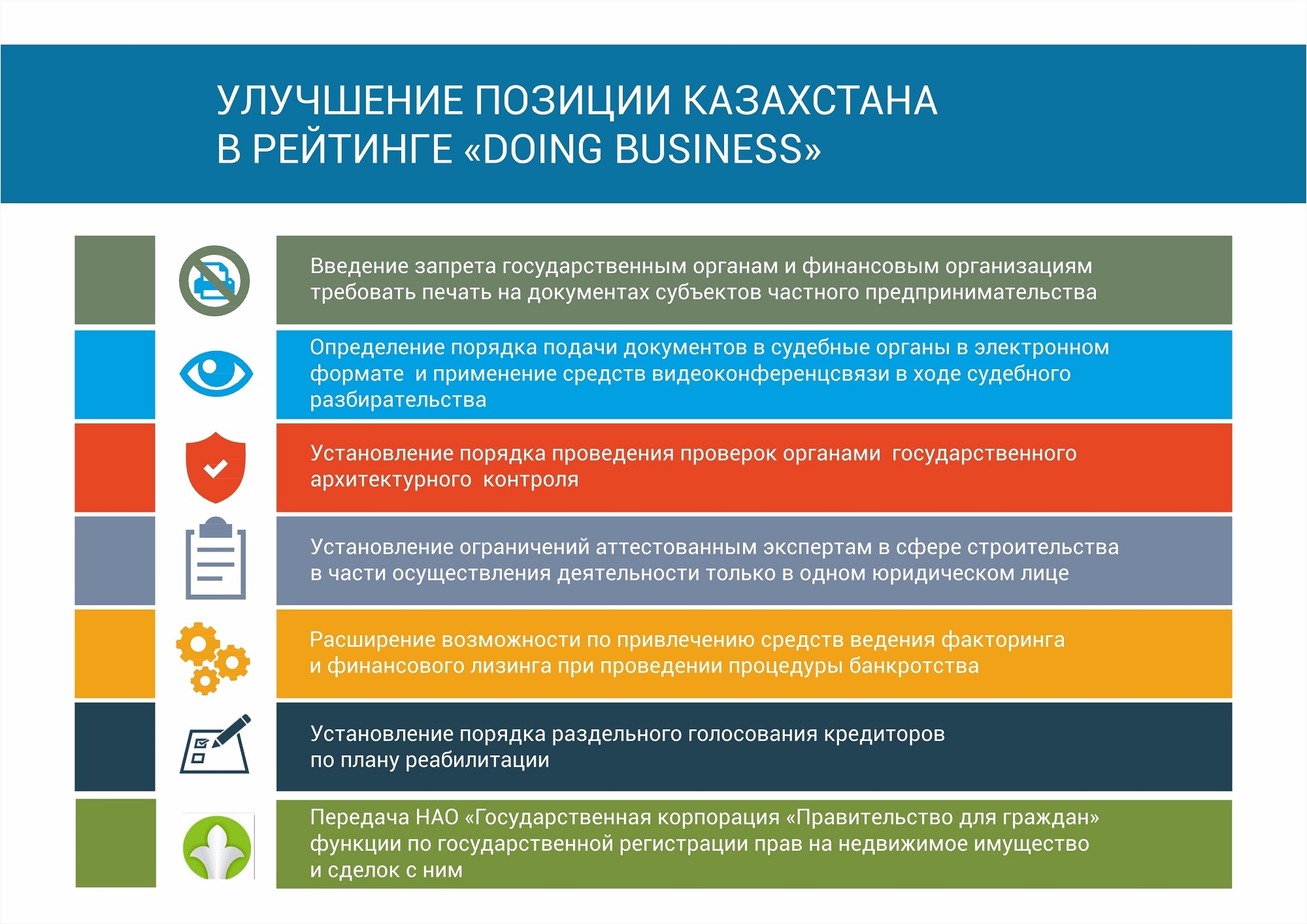